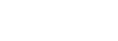 电器－前置仓调拨项目
2017.7
调研问卷：https://survey.taobao.com/survey/A0YorAm0R
中小件仓间调拨-调拨平台系统操作介绍
中小件仓间调拨整体流程
商家/小二
供应链/小二
配运营
菜鸟调拨平台
仓CP
干线CP
商家运营
调拨线路需求
CP招标报价和商家报价
调拨发货
设置调拨线路
维护干线资源
派车运输
开始
下发调拨出库单
设置商家调拨方案
下发调拨入库单
调拨差异单
调拨收货
结束
创建调拨单
差异&判责处理
索赔处理
[Speaker Notes: 11个疑问点 80% 20% 2＊10=20  730]
电器前置仓调拨-调拨平台系统操作介绍
01
电器前置仓调拨整体流程
LOREM IPSUM DOLOR SIT AMET
前置仓调拨-调拨计划单创建
1.实时提交审核通过的调拨计划单实时下发作业；
2.未提交、未审核通过的调拨计划单，系统12点直接自动确认
一、调拨计划时间点：
系统自动下发调拨单到仓库作业
调拨出库/入库状态
生成调拨建议
（根据前置仓选品入仓SKU）
待商家确认
商家修改/确认
12点系统
自动确认
调拨频次当天凌晨触发计算
调拨单
审核通过
导入调拨建议（商家）
导入调拨建议（小二）
导入调拨建议
1. 导入
        商家可以根据导入模板一次导入多个调拨计划单，导入模板如下：
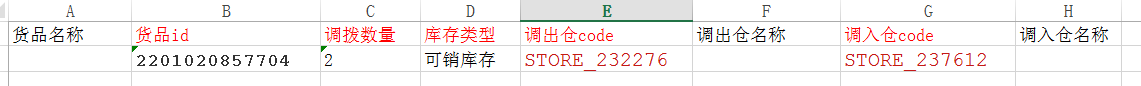 导入excel红色部分必填
商家端：商家确认与创建调拨单
路径：商家工作台->计划管理->补货单管理->调拨计划单
第一步：
商家修改“商家确认数量”。下发时如sku调拨量>可用库存，按照调出仓在仓可售最大库存下发调拨单。

第二步：
点击“提交”保存商家确认数量，调拨单变成“审核通过” 状态

第三步：
可在右上角下载调拨模板，通过excel手工导入调拨计划。
商家手工导入的调拨计划，默认为审核通过的补货单

第四步：
可批量关闭或单条关闭调拨计划单。所有状态都可以关闭。

第五步：
查看历史前置仓调拨建议。
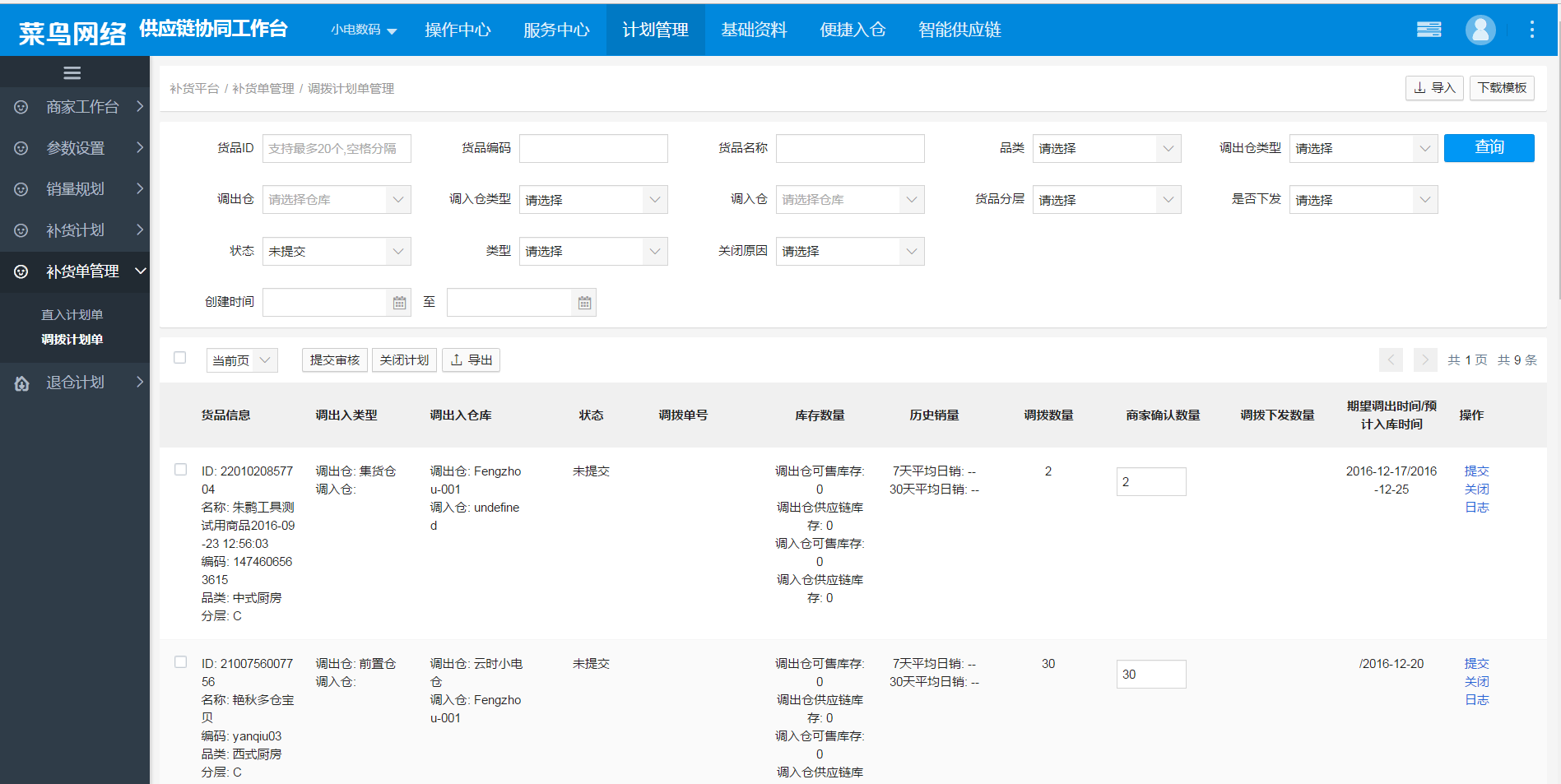 3
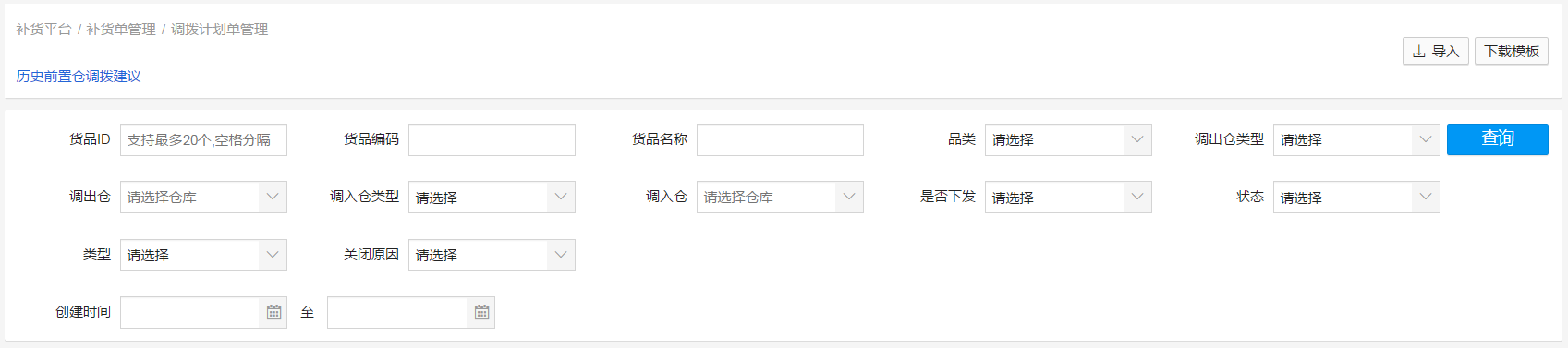 5
4
可关闭所有状态的调拨单，由下游系统返回是否取消成功
2
1
提交建议调拨量
商家修改系统生成或小二导入的建议调拨量
调拨指令下发相关业务规则
残损库存不可调拨
下发时调拨计划单时如果sku调拨量>可用库存，按在仓可售良品库存量下发调拨指令
小电区域仓前置仓调拨支持零散调拨
本期项目商家可查考预计出库／入库时间在调拨安排，如有某入库单无及时上架的情况，小二在T+3人工线下介入做入库处理，请商家耐心等待。结果自动触发投诉理赔
02
商家端调拨界面详情
LOREM IPSUM DOLOR SIT AMET
调拨单详情查询
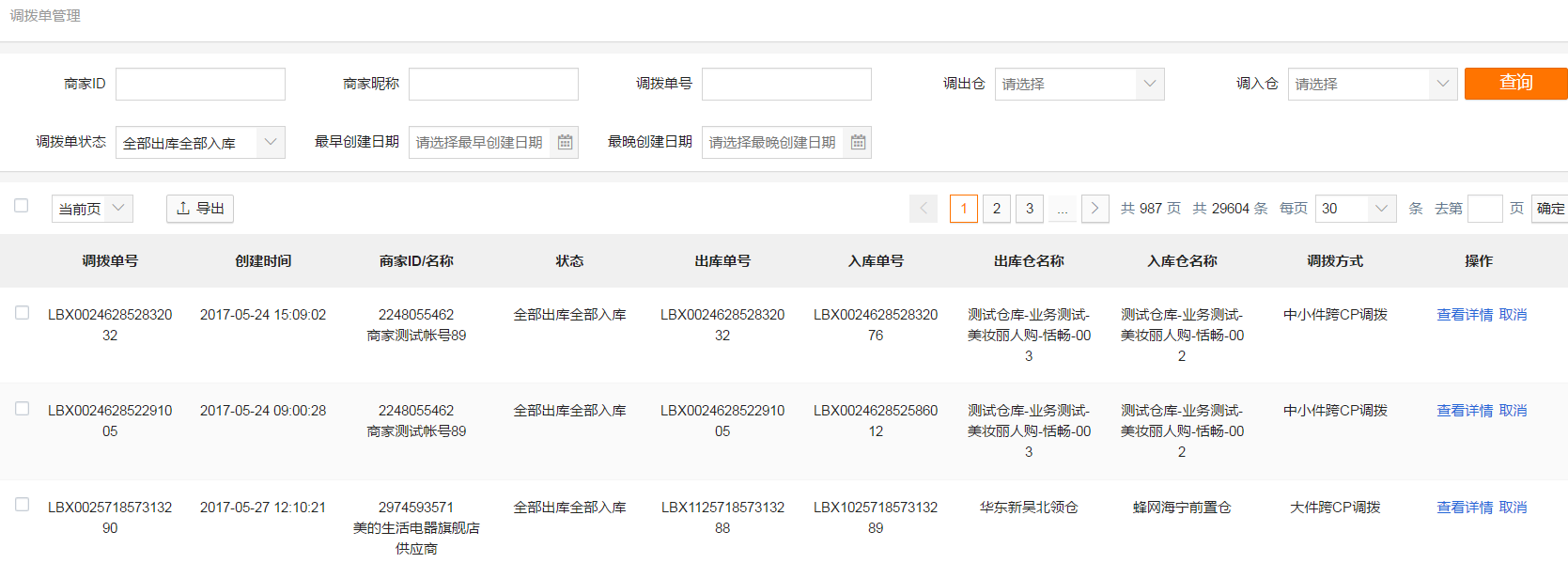 导出调拨单详情
取消调拨单
点击“查看详情”可以查看每一个调拨单详细信息
路径：商家工作台->便捷入仓->调拨管理->调拨单查询
调拨单详情查询-详情查询
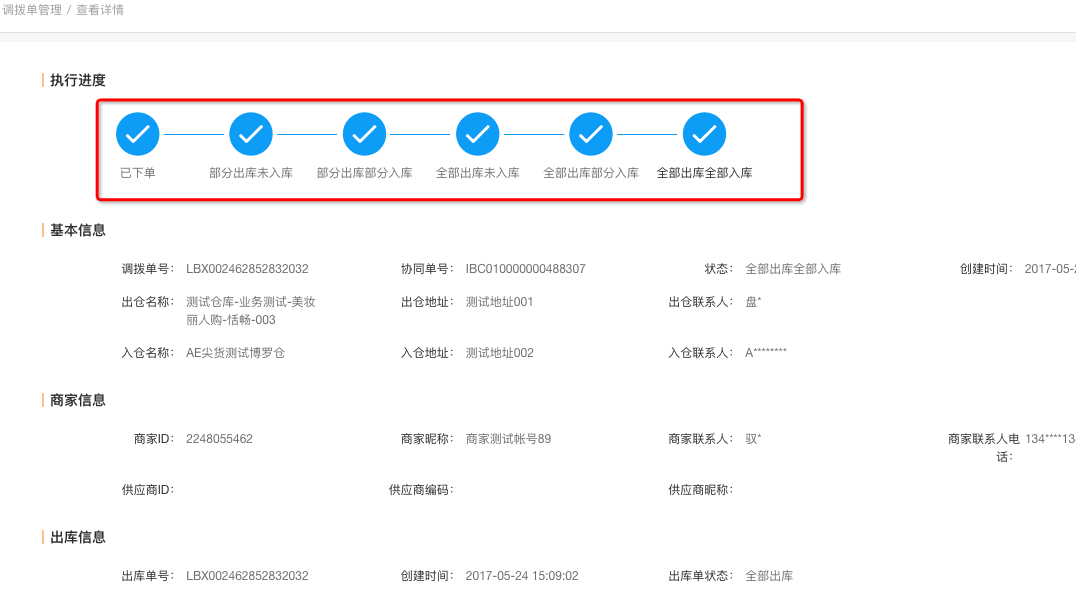 1.执行进度：
一个调拨单可能对应多个调拨出库单、多个调拨入库单，故存在部分概念。


2.出库信息&入库信息：
该调拨单对应的多个调拨出、入单信息。
调拨单详情查询-详情查询
3.货品信息：
该调拨单下发的sku信息，包括计划调拨数量、实际调出数量、实际入库数量


注：实际出库数量与实际入库数量，对比形成调拨差异单，触发投诉理赔。
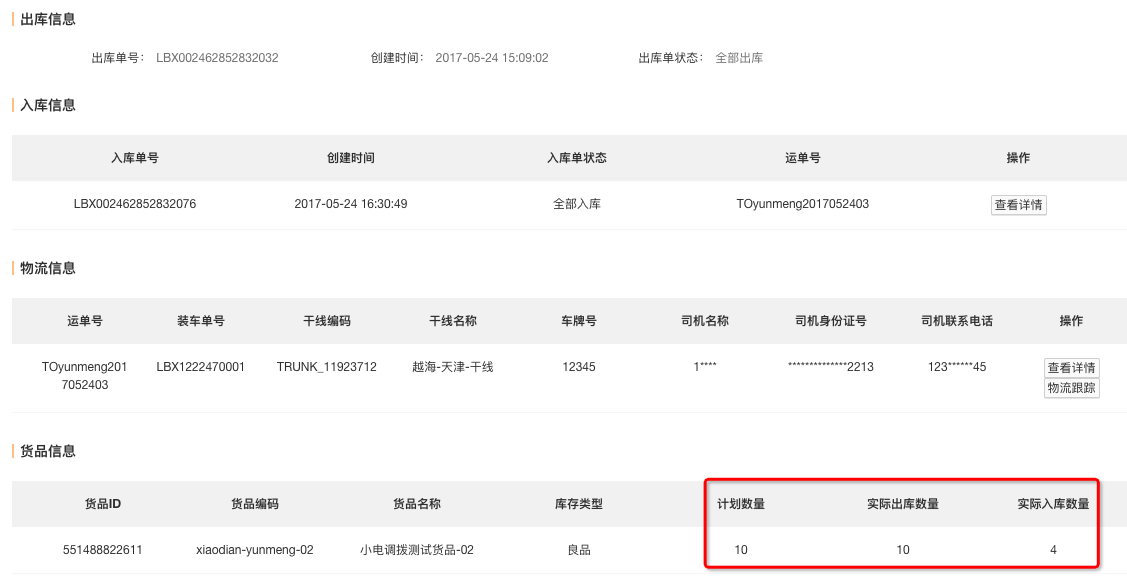 调拨单详情查询-详情查询
3.投诉信息：
基于调拨差异系统准实时（一般入库单完成后的1小时）生成投诉工单，可支持商家查看详情。
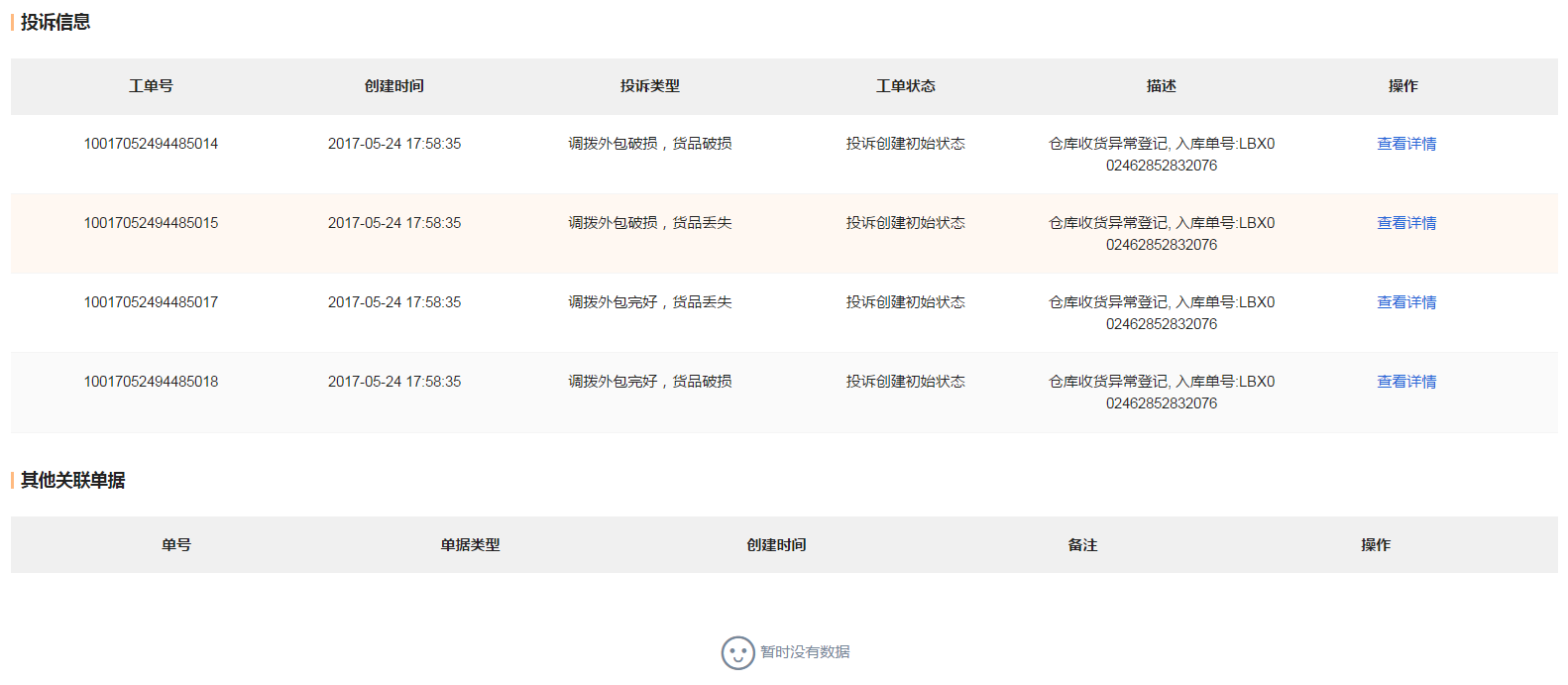 点击“查看详情”可以跳转到客服平台
03
调拨异常自动投诉理赔
LOREM IPSUM DOLOR SIT AMET
仓间调拨投诉背景
投诉赔付场景：区域仓与区域仓之间调拨中的差异场景丢失、破损
发起方&单据：基于调拨入库单与调拨出库单差异，在调拨入库单上系统自动发起

投诉场景类型：
调拨外包破损，货品丢失
调拨外包破损，货品破损
调拨外包完好，货品丢失
调拨外包完好，货品破损
调拨整箱丢失

注：一个投诉工单处理一个调拨入库单的一个投诉场景，故可能存在一个调拨入库单投诉多个工单
投诉场景及判责赔付
注：此调拨外包指物流运输包装（商家入库包装）
         货物破损指销售包装破损，入库残次
投诉工单案例
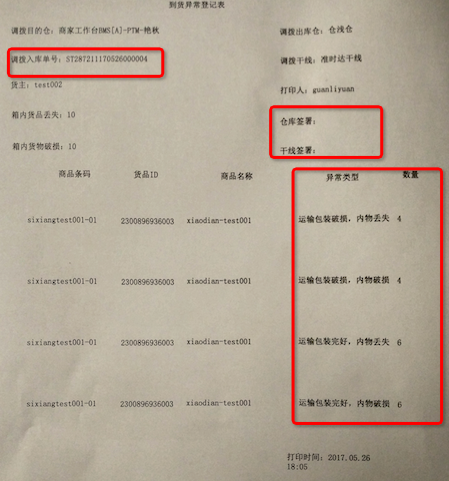 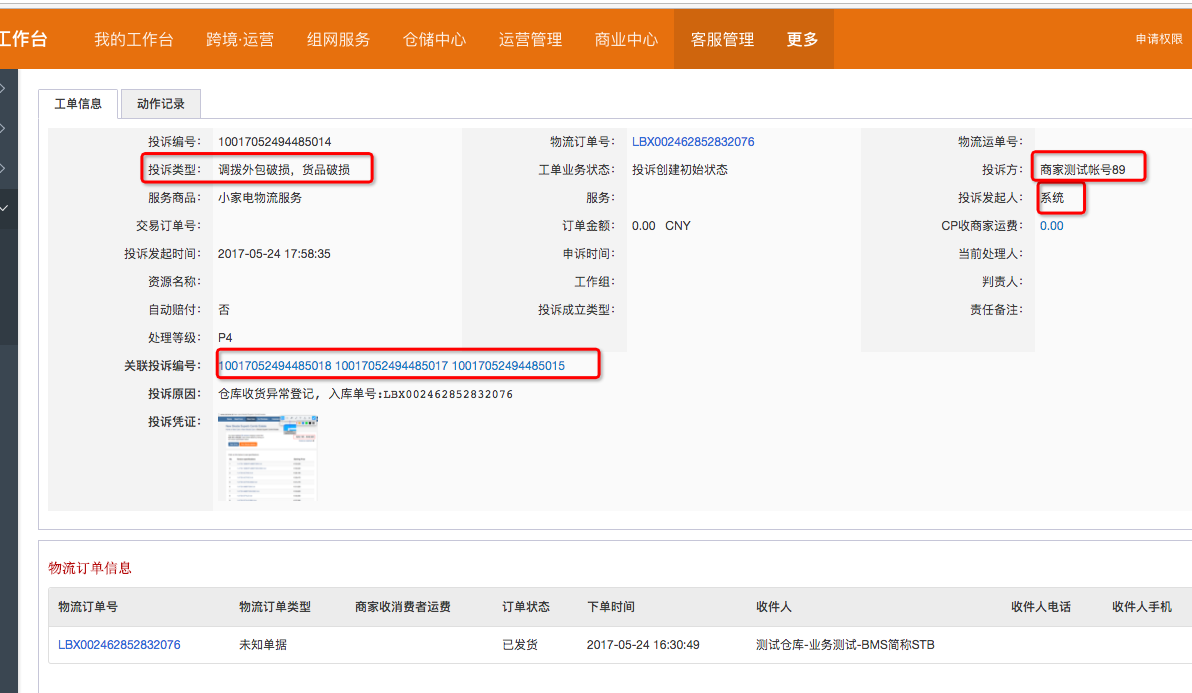 1.调拨投诉场景
可通过投诉类型及发起方判定是否属于调拨场景下的系统自动触发
2.关联投诉编号
一个调拨入库单可能存在多个投诉工单
3.投诉赔付金额
参考bi取值，如无，商家提供货值证明
4.投诉凭证
收货仓库与干线交接登记确认的差异情况及签字，照片上传
谢  谢！
帮派链接：https://cainiao.bbs.taobao.com/detail.html?spm=a210m.7824040.0.0.l91Cqh&appId=18703&postId=7226125